Employer Trends in Primary Care
Rhode Island Business Group on                                                 Health (RIBGH)

September 14, 2023
To address rising cost without shifting cost and reducing access employers are focused on value
[Speaker Notes: Thus far, we’ve focused on the actions employers are taking to ensure they are offering competitive, attractive, and inclusive benefits that support employee well-being. But, as we’ve said, employers must also prepare for faster health cost growth ahead.  In their planning for 2024, they are pursuing cost management strategies that can slow cost growth over the longer term while minimizing cost shifting to employees.]
Strategies employers are using to slow health cost growth -- without shifting cost to employees
Employers with 500 or more employees
[Speaker Notes: Here are the top strategies that large employers have implemented or are seriously considering implementing within two years: 

Steering employees to high-value care – including virtual care

Almost a third of all large employers (30%) say that expanding the use of virtual care beyond traditional telemedicine is part of their overall strategy to slow cost growth without shifting cost to employees – and another 33% are seriously considering it.  We’ll discuss specific actions they are taking later in this section.
 
About a fifth of all large employers in the survey (21%) are using various network strategies, including alternative networks, high-performance networks and COEs, to steer employees to high-value care. Among jumbo employers (20,000 or more employees), this figure jumps to 46%. These approaches deliver savings by focusing on the quality and efficiency of a provider network, rather than its breadth. Navigation or advocacy services can also be used to steer employees to higher-value care: 28% of all large employers, and 46% of jumbo employers, use this approach.  There was a significant increase in the use of advanced primary care, still a relatively new strategy: 19% of large employers have adopted it already, with 25% considering it, suggesting it is poised to grow quickly. Research has shown that primary care can deliver greater health care value through its focus on prevention, early detection and steerage to high-quality, cost-effective specialists, and new options are flooding into the market.  Among jumbo employers, 29% have an advanced primary care model in place.]
Primary Care is important to employers because
The impact of poor community care is felt in many ways.
The impact of quality primary care is significant.
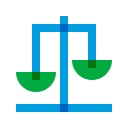 Density of primary care providers dropped 11% between 2005 and 20151
Primary care is only 5-10% of total healthcare spend, yet influences the other 90%+3

Rates and patterns of referrals have significant effects on downstream cost and quality of care.4

Referral rates from primary care physicians varies widely, from 5-60%.5

Regular access to low-cost, high value primary care avoids high-cost, low value services like ER and inpatient admissions
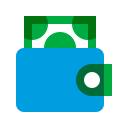 The fee-for-service reimbursement model does not incentivize providers to manage the whole patient, which was further exposed by COVID-19
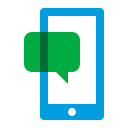 Virtual delivery has become a healthcare front door, but is not integrated with a member’s PCP
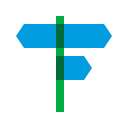 Family physicians address an average of 3 patient problems for every brief visit2
1       JAMA Internal Medicine:  Dr. Sanjay Basu 
https://www.healthaffairs.org/doi/full/10.1377/hlthaff.2010.0026
The Patient-Centered Primary Care Collaborative
American Journal of Accountable Care. 2018; 6(1);25-28
Franks P Zwanziger, Variations in Primary Care Physician Referral Rates, Health Serv Res. 1999
[Speaker Notes: 1    JAMA Internal Medicine:  Dr. Sanjay Basu 
https://www.healthaffairs.org/doi/full/10.1377/hlthaff.2010.0026
The Patient-Centered Primary Care Collaborative
American Journal of Accountable Care. 2018; 6(1);25-28
Franks P Zwanziger, Variations in Primary Care Physician Referral Rates, Health Serv Res. 1999 

Why are we talking about advanced primary care?  Why is it so important?
The primary care doctor is the main point of entry into the health care system.
Over 50% of all doctors office visits are to primary care (internal medicine, pediatricians, family physicians)
The primary care doctor should act as the guide, navigating patient care to secondary and tertiary care
Research shows that regular access to a primary care provider is associated with higher rates of preventive care and lower rates of preventable ER visits, hospital admissions, and specialist utilization
A 2019 JAMA study examined life expectancy in the US and found that adding 10 primary care physicians to a population of 100,000 people is associated with an increase in life-expectancy of 51.5 days.
We know that the number of primary care doctors has been dropping.  Density of PCPs dropped 11% between 2005 and 2015.
So what we knew before COVID, was 
Access to PCPs is a growing problem
that access to high quality primary care can Improve health, Lower healthcare utilization and cost
And COVID has only exacerbated the problem
Patients stopped going to their primary care provider out of fear of exposure to COVID
PCPs struggled because of two reasons
They operate on a fee-for-service financial model: ie. They don't see people, they don't get paid
They weren't set up to deliver care virtually via telemedicine.  This is partly because financial contracts wouldn't reimburse them for that.
As a result, primary care practices went out of business and older doctors just retired.

The community healthcare model is broken
Employers don’t spend enough on primary care
Primary care is often 5-10% of total spend, yet influences 90%+ of downstream utilization 
Research shows that when a patient has a primary care relationship, patients have less ER visits, less hospital admissions, and lower specialist utilization.
Employer sponsored clinics can delivery advanced primary care directly or drive members to high quality primary care in the community
Mercer’s clinic consulting team designs solutions that:
Lower total cost of care
Improve productivity
Benefit recruitment and retention]
Advanced Primary Care puts the employer in the driver’s seat to deliver on the Quadruple aim:
Patient Experience
Team-Based Care
Cost
Provider Satisfaction
Performance 
Measurement  & 
Quality 
Improvement
Quality
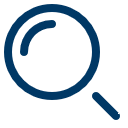 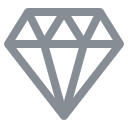 Knowing and 
Managing 
Your Patients
Care Coordination 
And Care Transition
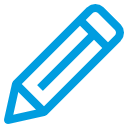 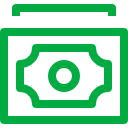 Patient- Centered 
Access  and Continuity
Care Management 
and Support
[Speaker Notes: Mercer’s POV is that Advanced Primary Care puts the employer in the driver’s seat to deliver on the Quadruple aim.

The quadruple aim is a concept that stated with the Institute for Healthcare Improvement and the triple aim, which is the foundation for organizations focusing on optimizing the health for individuals and populations.  
Taking action in these areas will impact your health programs in the near term
The first is Cost: Align reimbursement with value, not volume… because the right financial incentives are needed to support behavior change.
Drive to Quality: Which is delivering the right care at the right time, in the right setting, error free… because improved care and less waste drives better outcomes.
Personalizing the Patient Experience: Leverage data and technology to help employees make better healthcare decisions…because relevant, timely information prompts action and accountability.
And Provider Satisfaction: The fourth aim is provider satisfaction, which was identified as critical to the success of the other three legs.

Advanced Primary Care is a practice design that  enhances patient access, focuses on prevention, promotes care coordination for complex patients, and supports robust connections with the medical neighborhood and community-based services through:
An integrated, multidisciplinary care team utilizing evidence-based medicine
An administrative infrastructure that supports value-driven care, population-based care payment, and integration of sponsor health and wellbeing ecosystem resources
Enhanced, patient-centric care options including: same/next-day/extended appointments, digital health tools, embedded telehealth, utilization of patient registries, collocation of behavioral health services, and management of life style risks
Participating provider groups are identified based on clinical quality and financial performance, and the availability of embedded/collocated support services; Network APC coverage can be augmented by APC vendor groups operating at the local, regional, and national level
Contracts can be structured with a combination of fee-for-service, capitation, and/or performance incentive payment for the management of the patient cohort
Providers are measured using risk-adjusted metrics for the care of their patient cohort, including: clinical, financial and member experience outcomes

The Patient Centered Medical Homes (PCMH) model is the most widely disseminated example of advanced primary care, which focuses on a set of structures and processes to produce a greater focus on patient-centered, coordinated, team-based care]
Advanced primary care  can be delivered in different ways
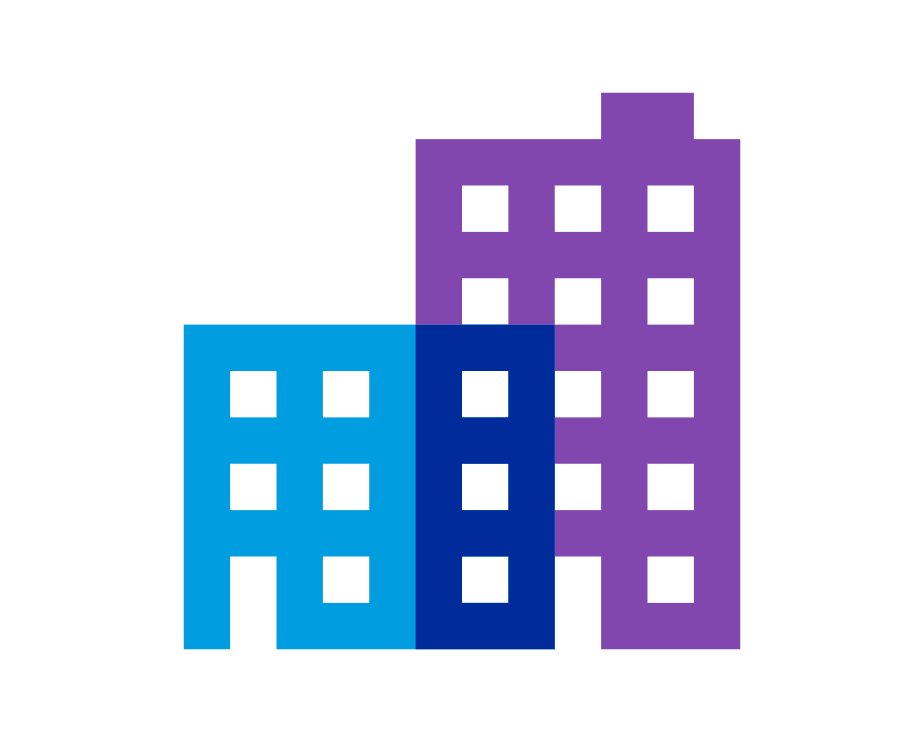 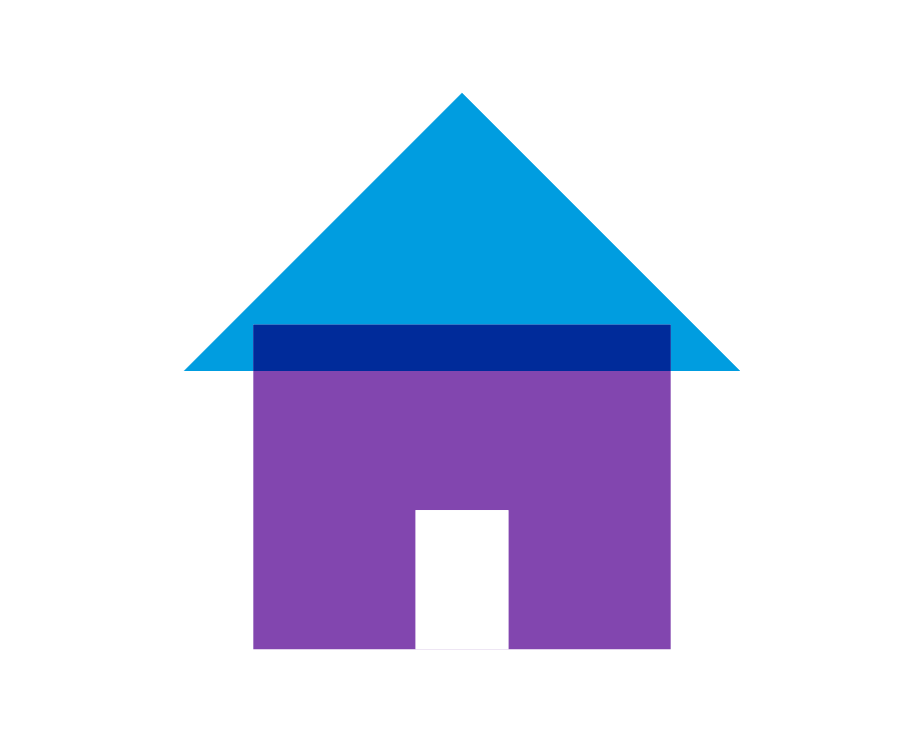 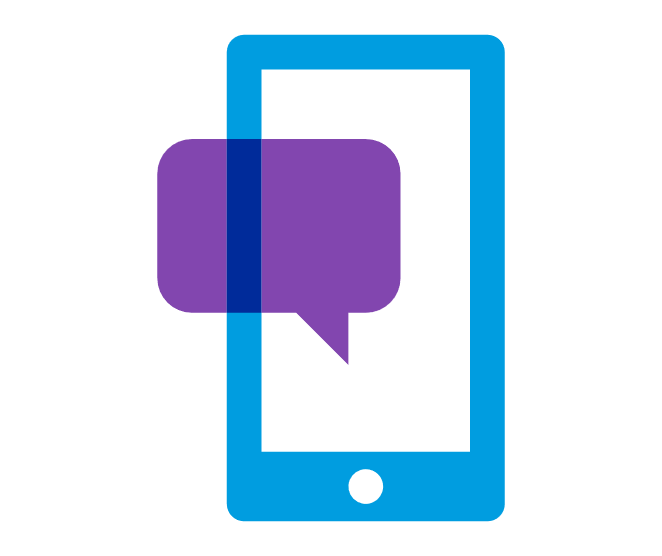 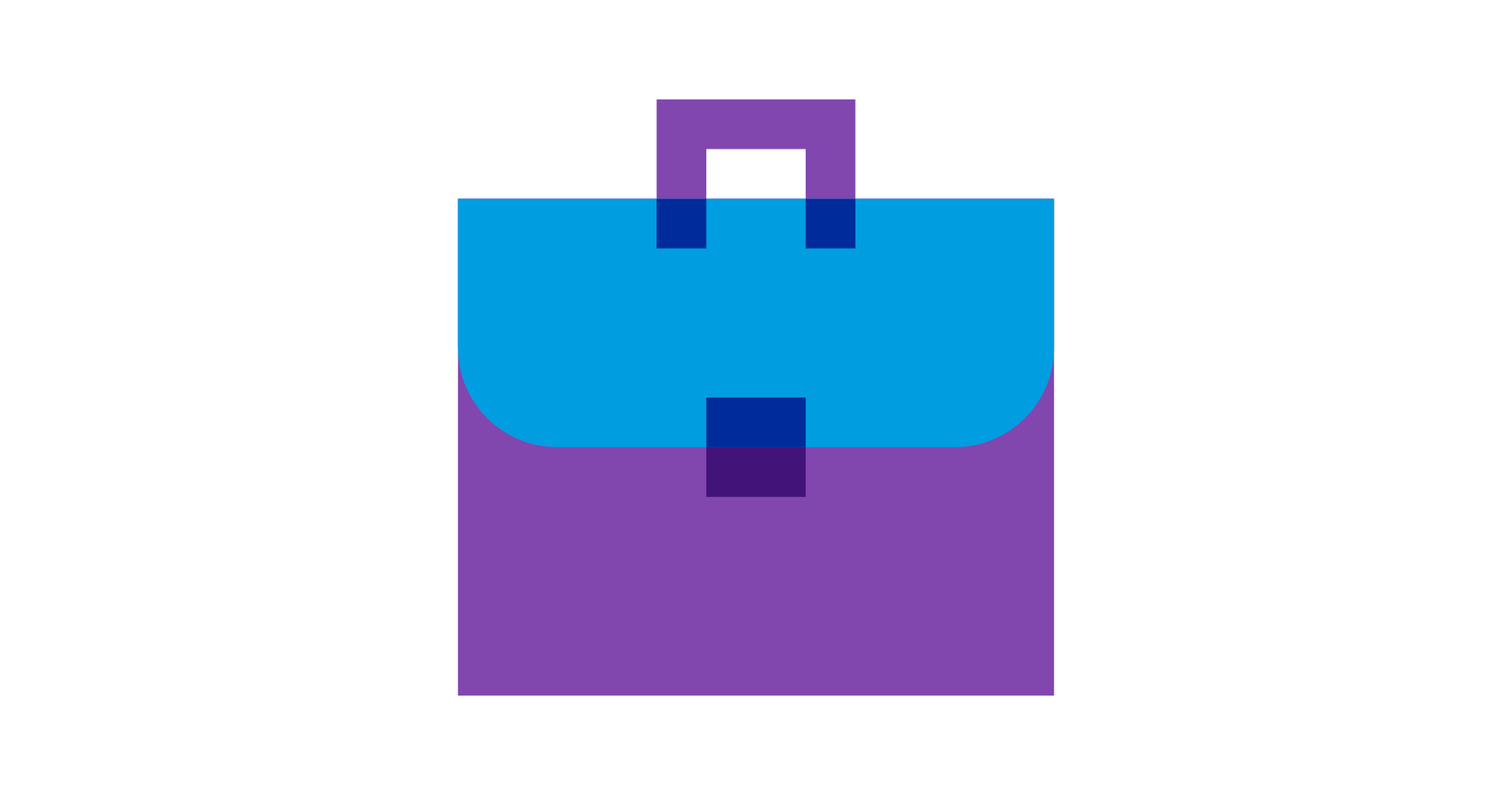 Worksite
Shared Site
Community
Virtual
[Speaker Notes: Primary Care clinics that are consistent with the fundamentals of Advanced Primary Care can be found in different environments, but can deliver similar outcomes.

Many employers think of Advanced Primary Care as a clinic at their worksite.  In this environment, employers have the most control over the model design choices and give the employer the opportunity to partner with the clinic management team to deliver an innovative model.

In recent years, the demand for APC models has been met with the growth of shared clinics that serve multiple employers. According to Mercer’s 2018 Worksite Clinic Survey, 31% of employers gave members access to shared site clinics.  These are most often found in urban areas or office parks, where there are concentrations of employers.

The third option is community.  As mentioned, a common definition of Advanced Primary Care is either self-reported PCMH or PCMH like attributes.  Over the last decade, the PCMH movement has become widespread, with hundreds of public and private sector PCMH initiatives being tracked across the United States.  

Last is Virtual.   APC clinics have led the market in leveraging virtual modalities to extend the patient provider relationship.  And now COVID has launched the telemedicine market forward and the traditional players like Teladoc are focused on a Virtual Primary Care model.  There are highly functioning completely virtual APC offerings, though Mercer recommends caution in how these models are utilized.

Also part of the community category are ACOs. A 2018 study from the Patient Centered Primary Care Collaborative found: ACOS with PCMH penetration were more likely to generate savings AND demonstrated higher quality across a wide range of quality measures.  (2018: Advanced Primary Care: A Key Contributor to Successful ACOs)

Accountable care organizations hold groups of providers across care settings accountable for the cost and quality of care provided to a defined cohort of patients, giving providers a shared incentive to work together to better manage their mutual patients.  ACO performance has varied, many showing quality improvements but not overall net savings.  Typically, ACOs focus on population health management and the reduction of acute and post-acute care cost drivers, which depend on the foundational elements of effective primary care, such as coordinated, comprehensive, patient-centered care.]
What Could Success Look Like?
Short Term
Long Term
Mid Term
Increased engagement with employer benefit offerings (i.e. wellness programs)
High patient satisfaction
Increased compliance with screening and prevention
Identified prevalence of risk and chronic conditions
Improvement with chronic condition compliance
Lower total cost of medical care
Reductions in
Emergency Room
Urgent Care
Inpatient
Specialty
Pharmacy
Improved retention, recruitment, and morale
Reduced injury rates
High engagement with high risk/high cost members
Improved absenteeism and presenteeism
Reinforcement of a culture of health and wellness
Trusted provider relationships
Reductions in lifestyle risk
Lagging Indicators
[Speaker Notes: A properly designed APC model will deliver value in a variety of ways.

In the short term, patients will enjoy a high quality experience with modern facilities and equipment, and patient focused providers.   There will be value in redirecting care  to the APC provider, and the provider will use medical and pharmacy data to identify the at risk and uncontrolled chronic population to immediately start closing gaps in care.

In years 2-3, you can see 60-70% engagement with the high risk/high cost population, and up to 60% attribution from the utilizing population.  

And by year 3, you will see reductions in downstream utilization.  Lower ER utilization, lower specialist visits, and lower inpatient admissions.  This is what drives lower total cost of care.]
What is Advanced Primary Care?
Continuous quality assurance and performance improvement
Shared Financial Risk
Continuity of care
Provider treating at top of license
Team-based care
Team-Based Care
Performance 
Measurement  & 
Quality 
Improvement
360 degree data view of patient
Identifies gaps in care
Predicts future cost
Proactively closes gaps in care
Employer benefit integration
Tracks tests, referrals, and care transitions
Communicates with specialists
Knowing and 
Managing 
Your Patients
Care Coordination 
And Care Transition
Patient- Centered 
Access  and Continuity
Care Management 
and Support
Plans, manages, and coordinates patient care
Focus on high risk and high cost members
24/7 access to clinical advice
Access to medical record
Care facilitated by care team
[Speaker Notes: .]
Expanding virtual care beyond traditional telemedicine
Virtual care solutions offered*
Behavioral health care (network of exclusively virtual therapists)
Telemedicine for acute care is a nearly universal offering. But today nearly two-thirds of sponsors provide other virtual solutions to address a broader range of healthcare needs
Specific care categories, such as musculoskeletal or diabetes
Specialty care, such as dermatology or reproductive care
Primary care (e.g., 98point6, Medici)
*or planned for 2024
Employers with 500 or more employees
Mercer Survey on Health & Benefit Strategies for 2024
[Speaker Notes: Nearly two-thirds of employers -- 64% -- say that they have expanded their virtual care offerings beyond telemedicine, or will do so in 2024. One of the primary areas where employers are deploying a virtual care strategy is for behavioral health care, both to address the problem of limited access to behavioral health care providers and also to make it easier and more convenient for members to visit with a provider.  

As we saw earlier, a top cost-management strategy is to address specific health conditions like diabetes and musculoskeletal issues in the population, and here we see that 33% of respondents are delivering these types of solutions via virtual care.  Employers are also adding virtual provider networks of specialists, such as for dermatology, reproductive care, and even cardiology.  

Virtual primary care -- beyond the acute, episodic care provided by traditional telemedicine providers – is being offered by 17% of large employers. This can include regular annual check-up visits, reviews of lab tests and blood work, and advice on health management topics like weight management, nutrition, and mental health.]
11
Taking a step back: what is primary care?
And how primary care has evolved to comprise a significant portion of virtual care delivery today
The Institute of Medicine (IOM) defines primary care as the provision of integrated, accessible health care services by clinicians who are accountable for addressing a large majority of personal health care needs, developing a sustained partnership with patients, and practicing in the context of family and community.1
Integrated comprehensive, coordinated, and continuous services provide a seamless process of care1
Accessible
the ease with which a patient can initiate an interaction for any health problem with a clinician1
Majority of health needs
the essential characteristic of primary care clinicians, who have the training to diagnose and manage a variety of health needs and conditions, and involve other specialists as appropriate1
Family and community
an understanding of a patient’s living conditions, family dynamics, and cultural background1
Sustained partnership
an established relationship between a patient and clinician over time1
Virtual primary care (VPC) seeks to achieve the same goals of traditional primary care through virtual care delivery to create greater convenience, lower costs, and improve access.
1https://www.ncbi.nlm.nih.gov/books/NBK232631/
[Speaker Notes: Primary care is the lynchpin of virtual health plans. It’s important to understand:

that primary care really is an essential piece of care, providing longitudinal, comprehensive, and integrative care, which looks at individual care in a holistic way;
virtual primary care solutions have been available in the market even before the COVID-19 pandemic (think: 98point6 and CirrusMD), as digital health companies began to acknowledge the critical role that primary care plays in achieving positive health outcomes, and saw an opportunity to make primary care easier to access by offering these services through digital means; and
as a result, carriers and virtual care vendors are exploring how to develop a comprehensive, integrated virtual health plan that is grounded in a virtual primary care platform.]